LegalShield Business Solutions Sales opportunity Briefing
CANADA – Entrepreneurs
[Speaker Notes: Thank you for your interest in learning more about selling LegalShield Business Solutions voluntary benefits and business services.]
agenda
WHO we are
WHAT we sell and WHO buys it
WHY you should consider selling LegalShield
WHAT the LegalShield opportunity can mean for you
[Speaker Notes: During this presentation, we will cover the following points:

WHO  is LegalShield 
WHAT do we sell and WHO buys it 
WHY you should consider selling LegalShield 
And lastly WHAT the LegalShield opportunity can mean for you.]
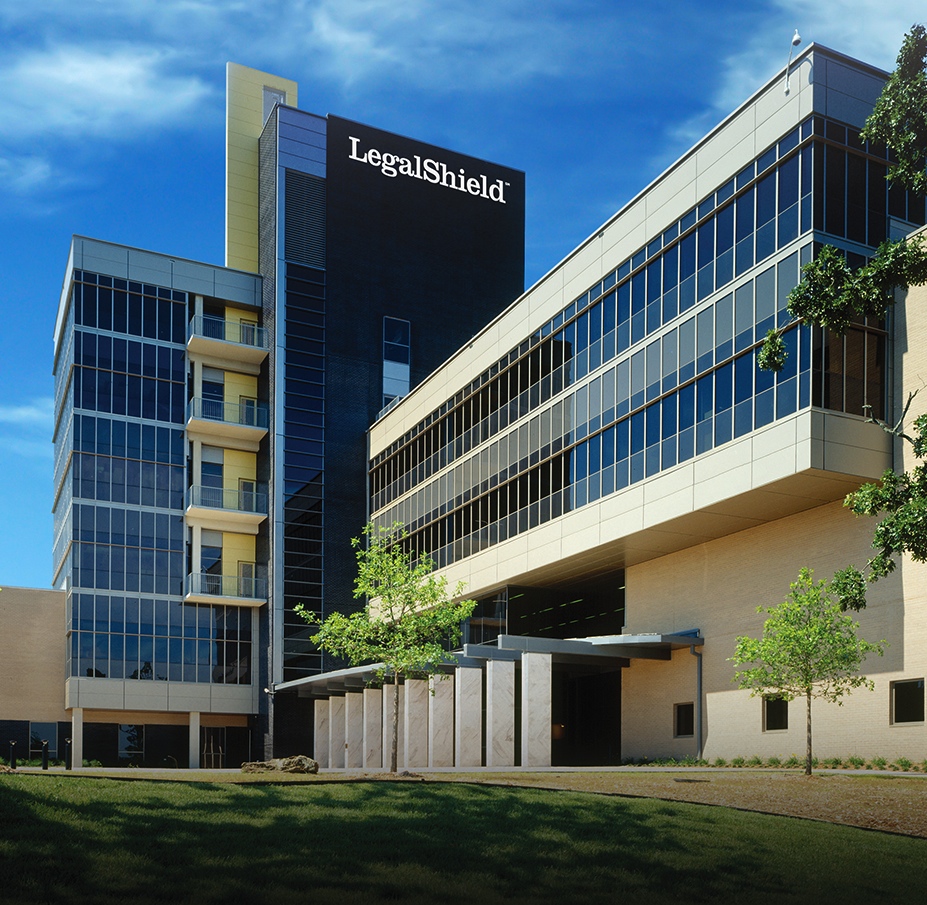 40+ YEARS IN BUSINESS
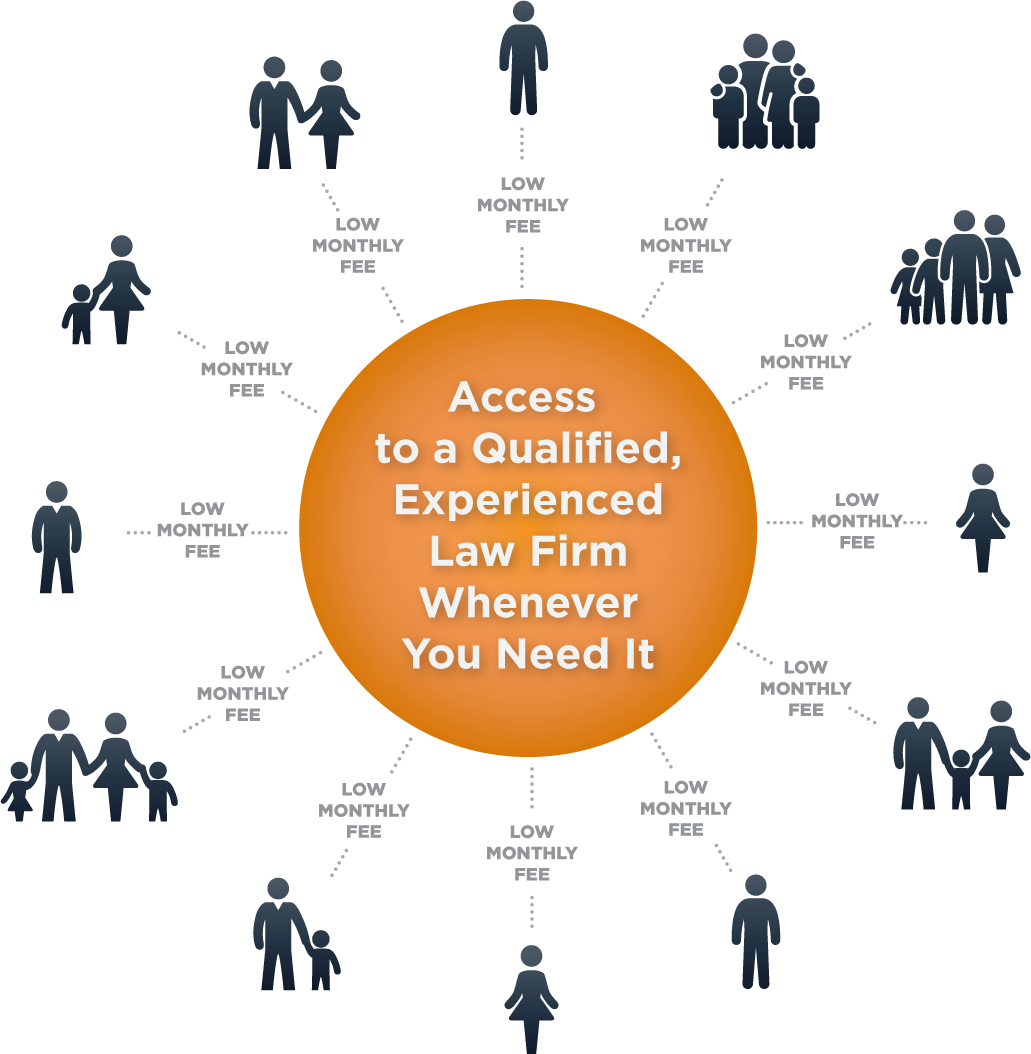 OVER 3.7 MILLION LIVES
[Speaker Notes: So, who is LegalShield?

X Established in 1972, LegalShield pioneered the concept of making legal services available and affordable to individuals, families and small businesses by using the

x “shared economy” approach.  Lots of members pay a low monthly fee, which allows every member access to a qualified, experienced lawyer whenever they need one—even for just a quick question or consultation.  No more worrying about high hourly rates.

X Our Legal Plans cover more than 3.7 million lives]
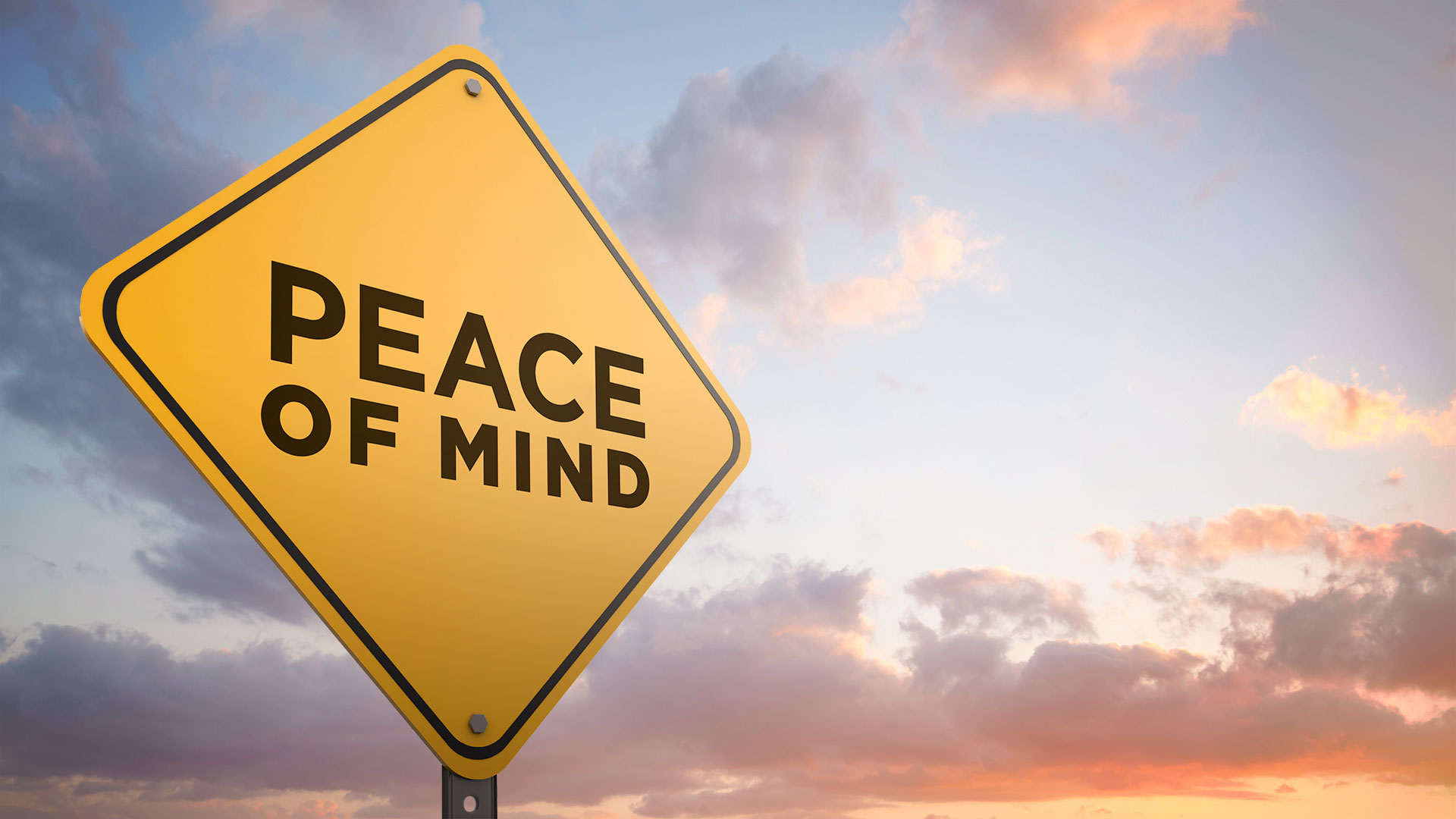 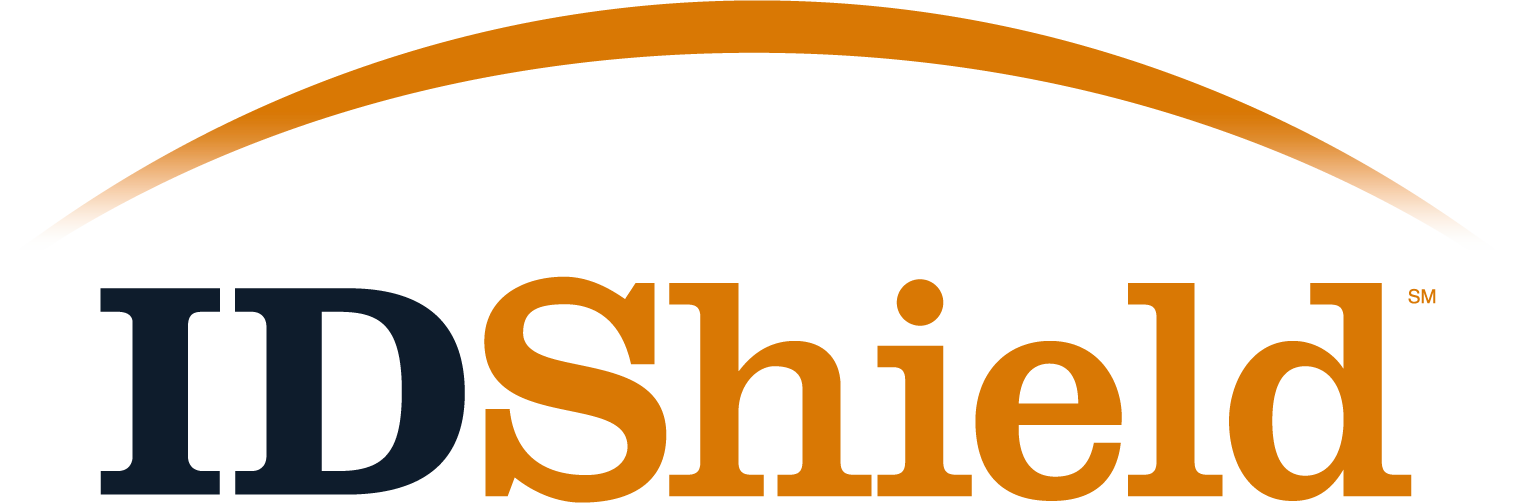 1.7 MILLION LIVES
[Speaker Notes: For the past 16 years, we have provided peace of mind and comprehensive restoration to individuals and families through our identity theft protection service, IDShield.  

xIDShield covers more than 1.7 million lives.]
Specialized focus on B2B accounts
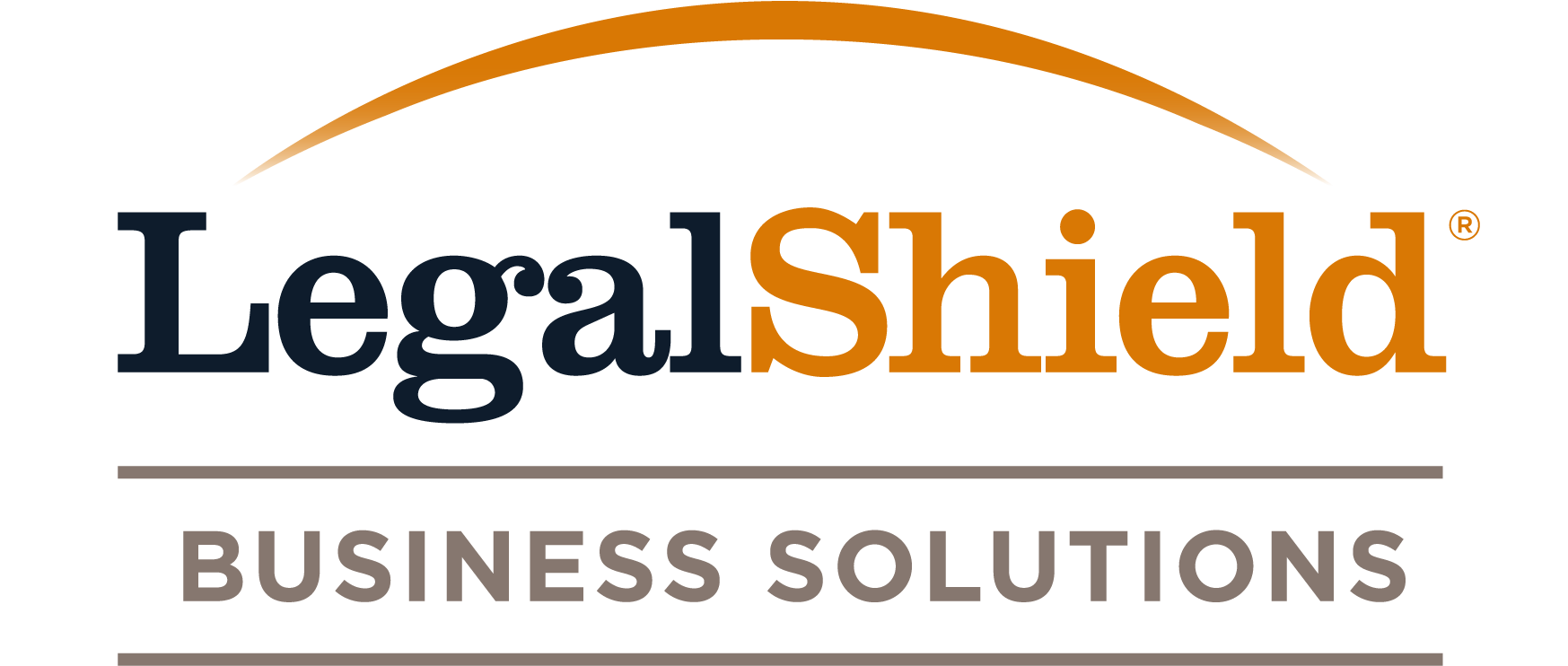 Independent Sales Associates
Insurance Agencies
Benefit Brokers
70,000 Business Accounts
Voluntary Benefit
Small Business
[Speaker Notes: LegalShield Business Solutions serve more than 70,000 businesses. All sizes of businesses offer LegalShield and IDShield to their employees as a 

xvoluntary benefit.  

xSmall Businesses with 100 employees or less also benefit from a Legal Plan designed just for them.

We sell our services as a voluntary benefit through 
X independent sales associates, 
X insurance agencies and 
X benefit brokers.]
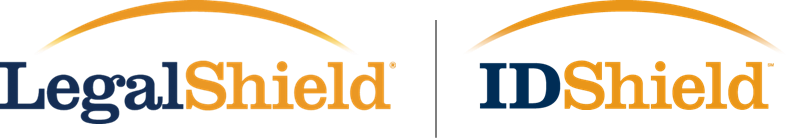 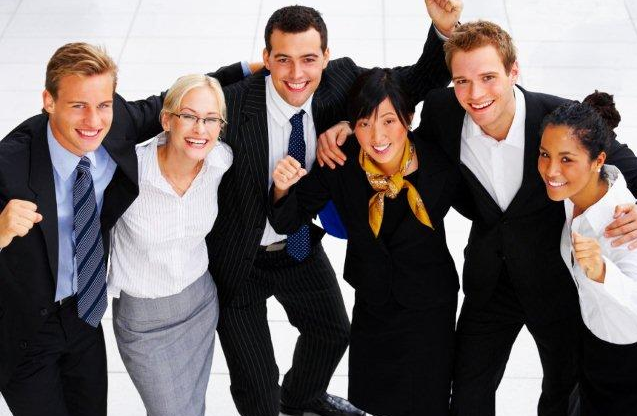 [Speaker Notes: Another important aspect of the LegalShield business model is our direct sales organization.  
Our direct sales force focuses on recruiting new sellers, as well as selling plans on a one-to-one basis to members who are not part of an employee group.]
Specialized focus on business accounts
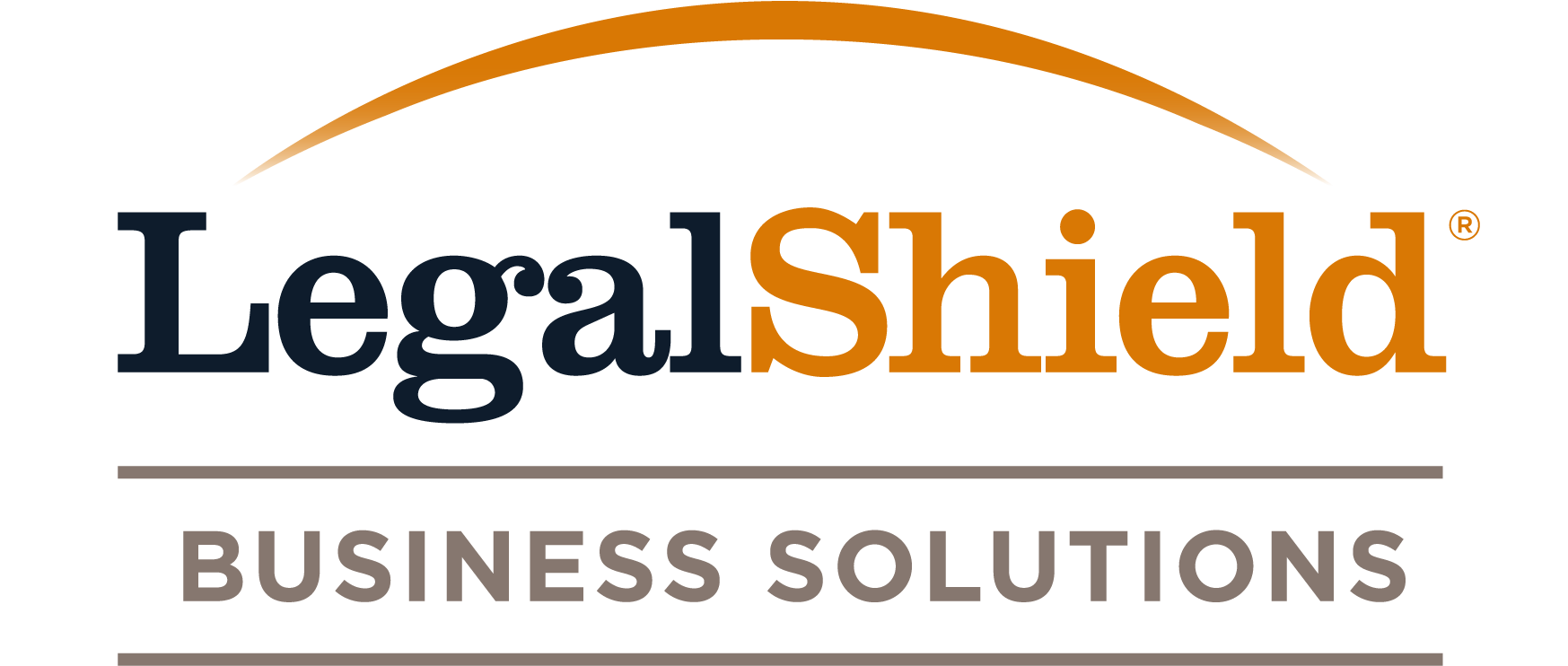 [Speaker Notes: Today, we are going to focus on opportunities within our business-to-business organization, LegalShield Business Solutions, and specifically to you as a Commission Seller]
entrepreneurs
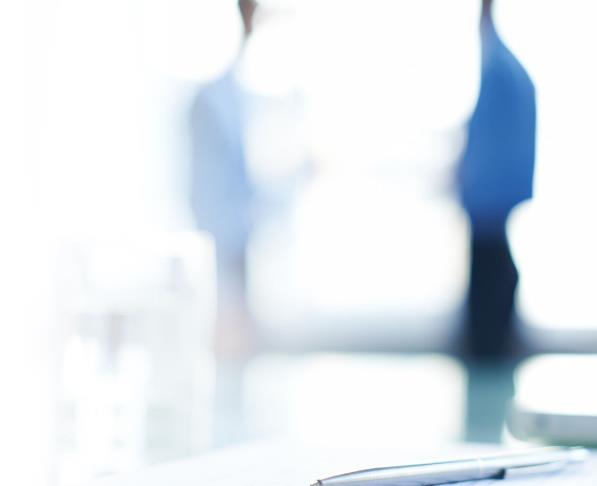 [Speaker Notes: LegalShield Entrepreneurs come from every walk of life and level of experience.  Thousands of individuals have built successful businesses by offering LegalShield and IDShield and if you have the passion,  you can too.]
Traits of successful legalshield entrepreneurs
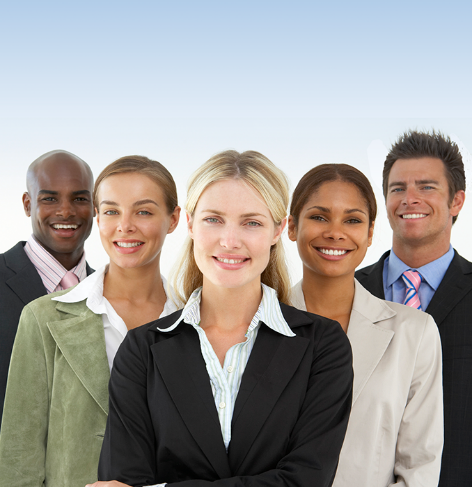 Want flexible working hours and growth potential 
Self confident
Willing to learn the products and process
Willing to work hard to achieve a high income
Like building high-performing teams
[Speaker Notes: What are the typical traits of a successful Entrepreneur at LegalShield?

Well first, they appreciate flexibility, and are looking for a business opportunity with growth potential
They’re self-confident and believe in what they sell and they’re willing and eager to become and expert in LegalShield products . 

Our sales entrepreneurs are willing to work hard to achieve a high income, but they especially enjoy building high performing teams of people – teaching, coaching, and mentoring others is a big part of their role, all in an effort to build a sustainable business.

And when you match up those skills with the opportunity in Business to Business sales, the possibilities are endless.]
Business to Business
Work directly with 
Business Owners 
Human Resource Managers
Corporate executives 
When qualified, work through
Benefit Brokers and Insurance Agents. 
Small Business Legal plan
Voluntary Benefit plans
[Speaker Notes: You may be wondering, what are Business to Business sales?

Selling B2B means you are working with Business Owners, Human Resource Managers, Corporate executives or even Benefit Brokers and Insurance agents. 

You would be selling directly to Businesses, and when qualified, selling through Brokers and Agents.  

Selling the Small Business Legal plan as well as selling LegalShield and IDShield as a voluntary benefit are the primary activities of a B2B seller.]
What are voluntary benefits?
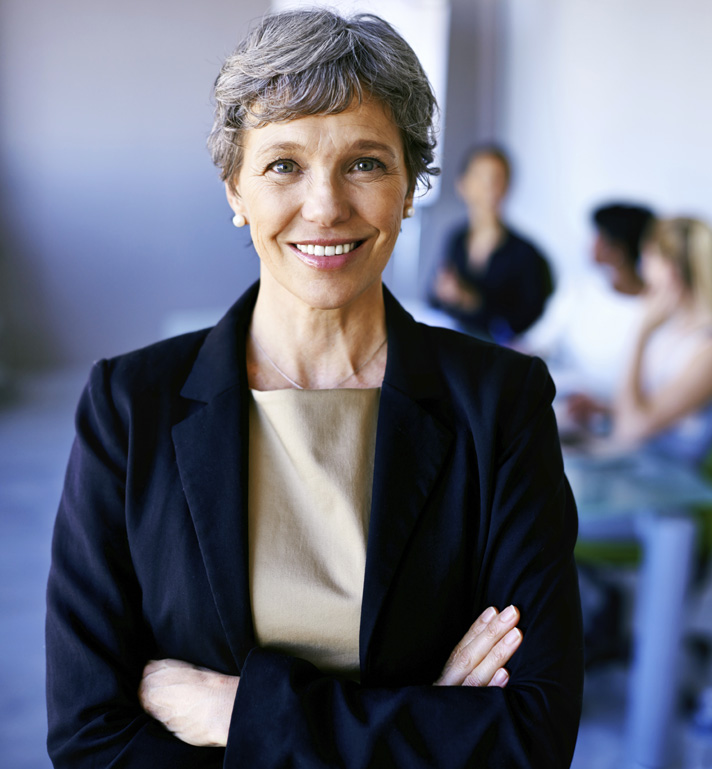 Traditional
Life/disability
Dental
Vision
Supplemental medical
Emerging
Health, wellness and lifestyle
Legal and Identity Theft Protection
11
[Speaker Notes: So, what are voluntary benefits? Quite simply, these are products offered through an employer but paid for partially or solely by employees through payroll deduction.  Companies use voluntary benefits to attract and retain their work force.

Traditional voluntary benefits include: Life/disability insurance
Dental insurance
Vision insurance and
Supplemental medical insurance

Emerging voluntary benefits include:
Health, wellness and lifestyle benefits, like pet insurance and student loan assistance.
And Legal and identity theft protection, which is what we offer at LegalShield. 

Lets look a little closer at the services]
Legal plans
Consultation on:
Estate planning 
Contract Review
Traffic-related issues
Legal advice on unlimited number of personal issues

Group plans start at $18.50/month
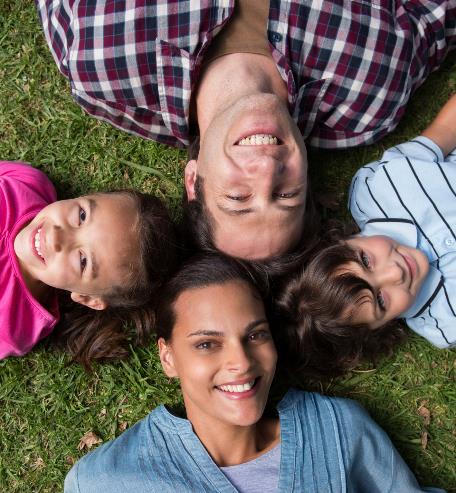 Exclusions and limitations apply. Services and benefits vary by state/province. See www.legalshield.com/fullplandetails and select your state/province for specifics.  
Please review plan details for complete terms, conditions and exclusions before purchase.
12
[Speaker Notes: There are many reasons individuals and families should use a lawyer in their day to day lives.

Some of the most common uses of the LegalShield plan include consultation on: 
X estate planning-- including your will and Powers of Attorney for Personal Care and Property,
X contract review, and  
X traffic related issues, 

Additionally, members can call their provider firm for 
 legal advice on an unlimited number of personal issues!

With LegalShield, members receive timely advice at a fraction of the cost of a lawyer’s hourly rate for covered services.  

X LegalShield group legal plans start at $18.50 per month.]
Idshield Canada
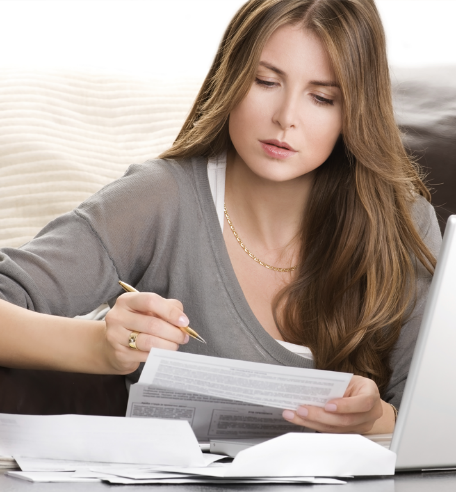 Identity theft prevention consultation
Credit Tracking
Licensed Private Investigators
Identity restoration to pre-theft status

Group plans start at $9.95/month
Exclusions and limitations apply. Services and benefits vary in US/Canada. See www.idshield.com/plans-and-pricing for specifics.  Please review plan details for complete terms, conditions and exclusions before purchase.
13
[Speaker Notes: IDShield  gives members unlimited consultation of many aspects of their identity, including: Social Insurance number, driver’s license, passport, credit cards, bank accounts and more. 

We’ll help you obtain a copy of your current credit disclosure at no extra charge and provide consultation

In the event the member’s identity is compromised, a 
licensed private investigator will work to uncover evidence, 

restore the member’s identity, and clear the record back to its pre-theft status.  

IDShield Group Plans start at $9.95 a month]
Small business plans
Consultation on day-to-day matters
Debt collection and vendor disputes
Contract review
Worker’s compensation issues
Employee hiring and firing 

Starts at $49/month
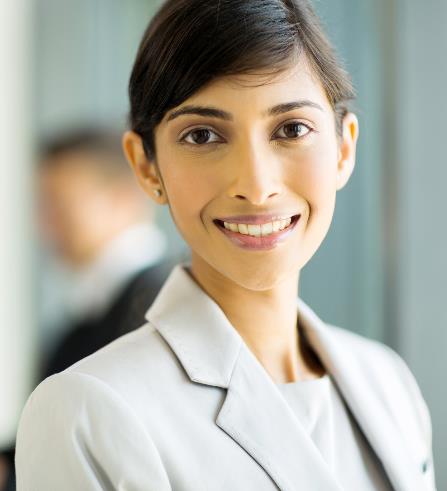 Exclusions and limitations apply. Services and benefits vary by state/province. See www.legalshield.com/business/plans-and-pricing and select your state/province for specifics.  
Please review plan details for complete terms, conditions and exclusions before purchase.
14
[Speaker Notes: Companies with 100 or fewer employees run their businesses more efficiently with our Small Business Legal plan.  

As part of the membership, business owners with up to 5 authorized users can access timely legal advice on everyday matters.  Small Businesses appreciate that they can pick up the phone, call their provider firm, and ask questions without worrying about  an outrageous bill at the end. 

Debt collection letters, vendor disputes, 

contract review and 

consultation on human resource matters such as worker’s compensation issues, and 

employee hiring and firing are just part of what’s covered.  This gives small businesses legal tools they need to manage their finances and employees with confidence.

LegalShield offers a suite of small business plans ranging from $49 to $175 per month]
Definitively different
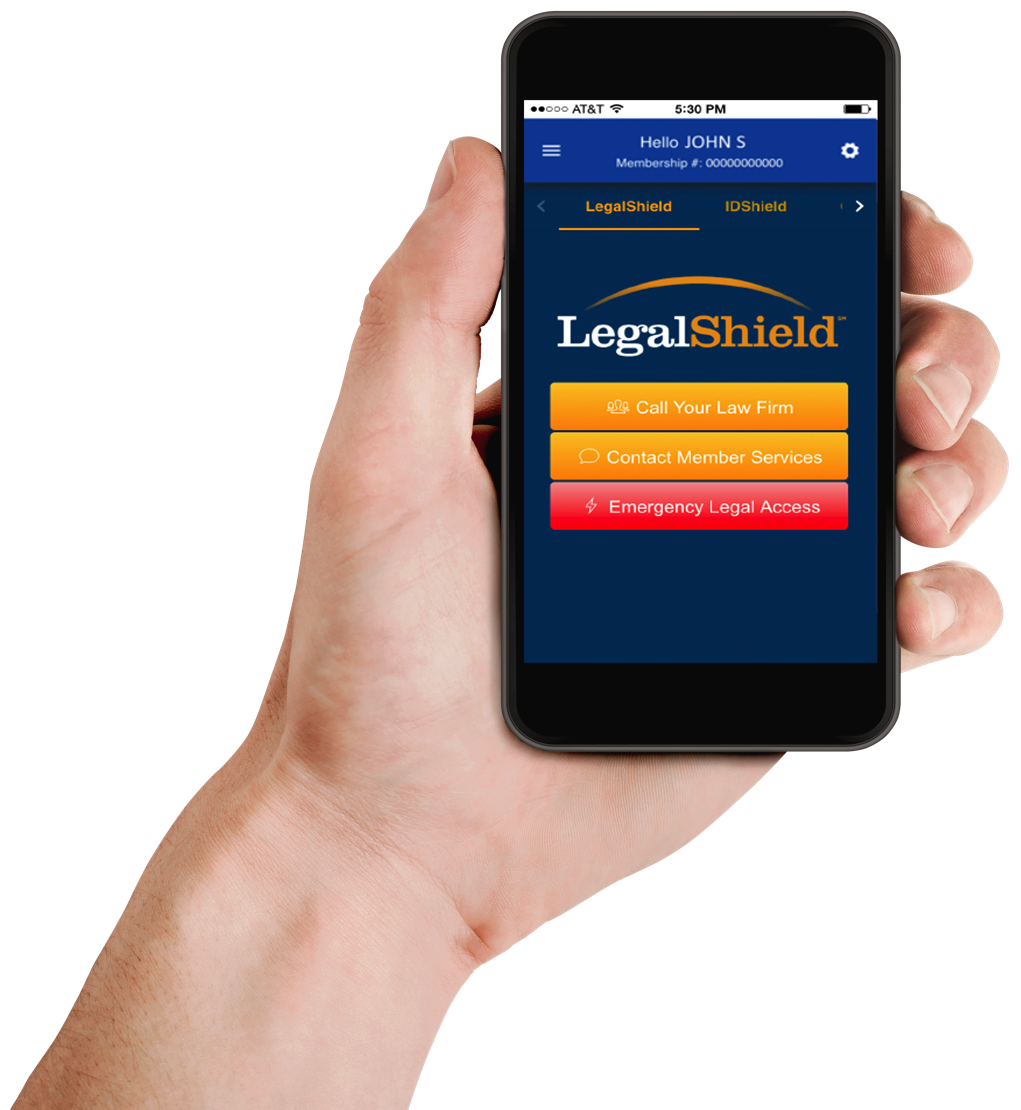 Proprietary system of dedicated law firms
Quality Assurance
Service level monitoring of law firm performance
24/7 emergency hotline for covered legal issues
Identity theft services conducted by licensed private investigators
Easy access via mobile app
[Speaker Notes: What makes us different? LegalShield is unlike any other legal service plan provider. We are not a referral service nor a directory of lawyers. We take the guess work out of finding the right attorney to fit our members’ legal needs. Our members have access to an unmatched network of dedicated law firms in 49 states and four Canadian provinces, and through our collective purchasing power, we are these law firms’ biggest client. 

Our dedicated network of seasoned lawyers, with an average of 21 years experience, is carefully vetted and 
monitored to ensure quality, outstanding service is provided to our members. 

Our plans provide a wide spectrum of legal services to help our members traverse their legal needs, from the trivial to the traumatic,
and include a 24/7 emergency hotline for covered issues.

Our identity theft services and consultations are conducted by licensed private investigators.

And, you can Use the apps for easy access to your Provider Law Firm and Licensed private investigator!]
The need
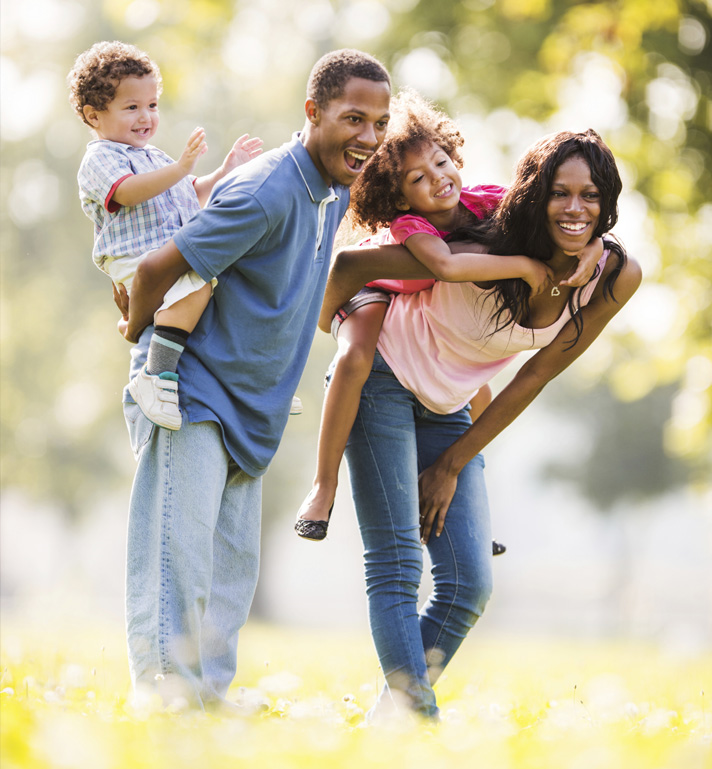 Nearly 90% of North Americans say they do not have any form of legal insurance or legal protection service
More than 60% reported they would be interested in purchasing legal protection
Identity theft is repeatedly the #1 consumer complaint category in North America
Legal Source: The Legal Needs of American Families. A Research Study Conducted by Decision Analyst, Inc. Commissioned by LegalShield

ID Theft source: CNN Money. “Identity Fraud Hits New Victim Every Two Seconds.” Ellis, Blake. 2014. (http://money.cnn.com/2014/02/06/pf/identity-fraud/)
16
[Speaker Notes: You may ask, is there a market for these services?. 

Studies show that Nearly 90% of North Americans say they do not have any form of legal insurance or legal protection service.  However, more than 

60% reported they would be interested in purchasing legal protection.

In addition, identity theft is repeatedly the #1 consumer complaint category in North America

That means… a lot of opportunity!]
Target market is small business
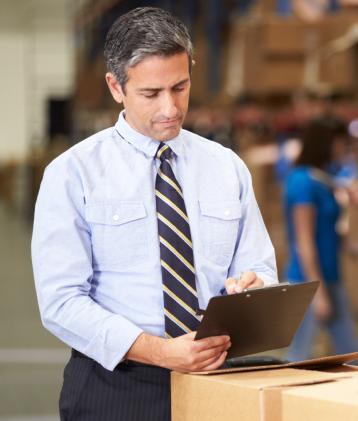 5.7 million companies with fewer than 100 employees
120 million workers employed by small businesses
543,000 new businesses are started every month
Source: Small Business Administration
17
[Speaker Notes: As noted earlier, LegalShield sells to companies across all industries and sizes—from home-based sole proprietors, to the Fortune 500.  
However, we have a unique value proposition for small businesses with 100 or fewer employees.  

There are 5.7 million of these companies, 
employing 120 million workers.  In addition, 
543,000 new businesses are started every month! 

The market is ready! Selling LegalShield and IDShield gives you an unprecedented opportunity in the business to business segment.]
Why do companies want legalshield?
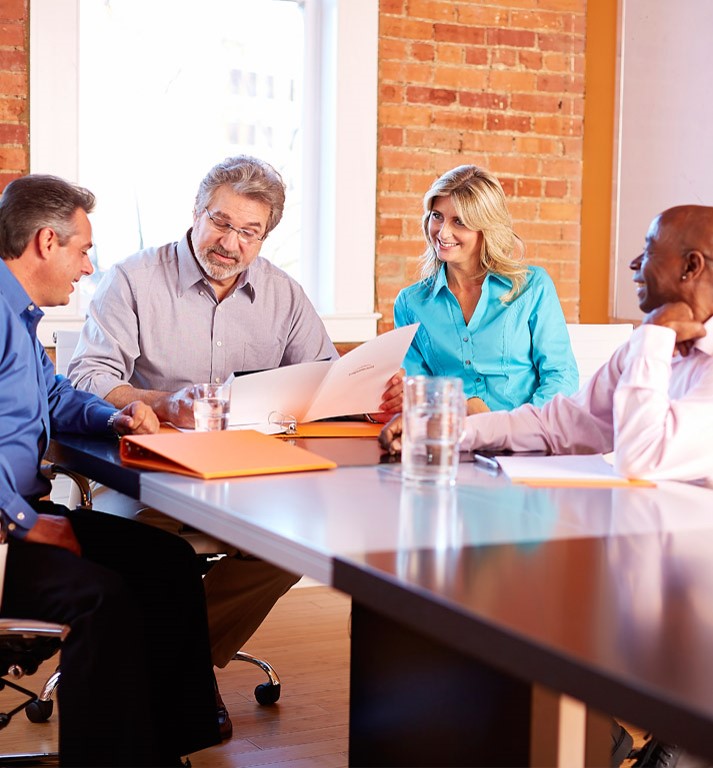 For their Employees
Companies with better benefits have less turnover, higher productivity
Attract and retain employees, without having to incur additional costs
Reduce absenteeism; increase productivity
For their Business
Support for legal issues concerning human resources, debt collection and more
18
[Speaker Notes: Why do companies want LegalShield and IDShield for their employees?

Well, Companies with better benefits have less turnover and higher productivity
They can Attract and retain employees, without having to incur additional costs
And studies have shown that when employees have access to legal and identity theft protection services  it reduces absenteeism and increases productivity.


Companies buy Legal Plans for their small business to get day to day legal advice for issues concerning human resources, debt collection and more]
Smallbiz 50 compensation  $105/mth
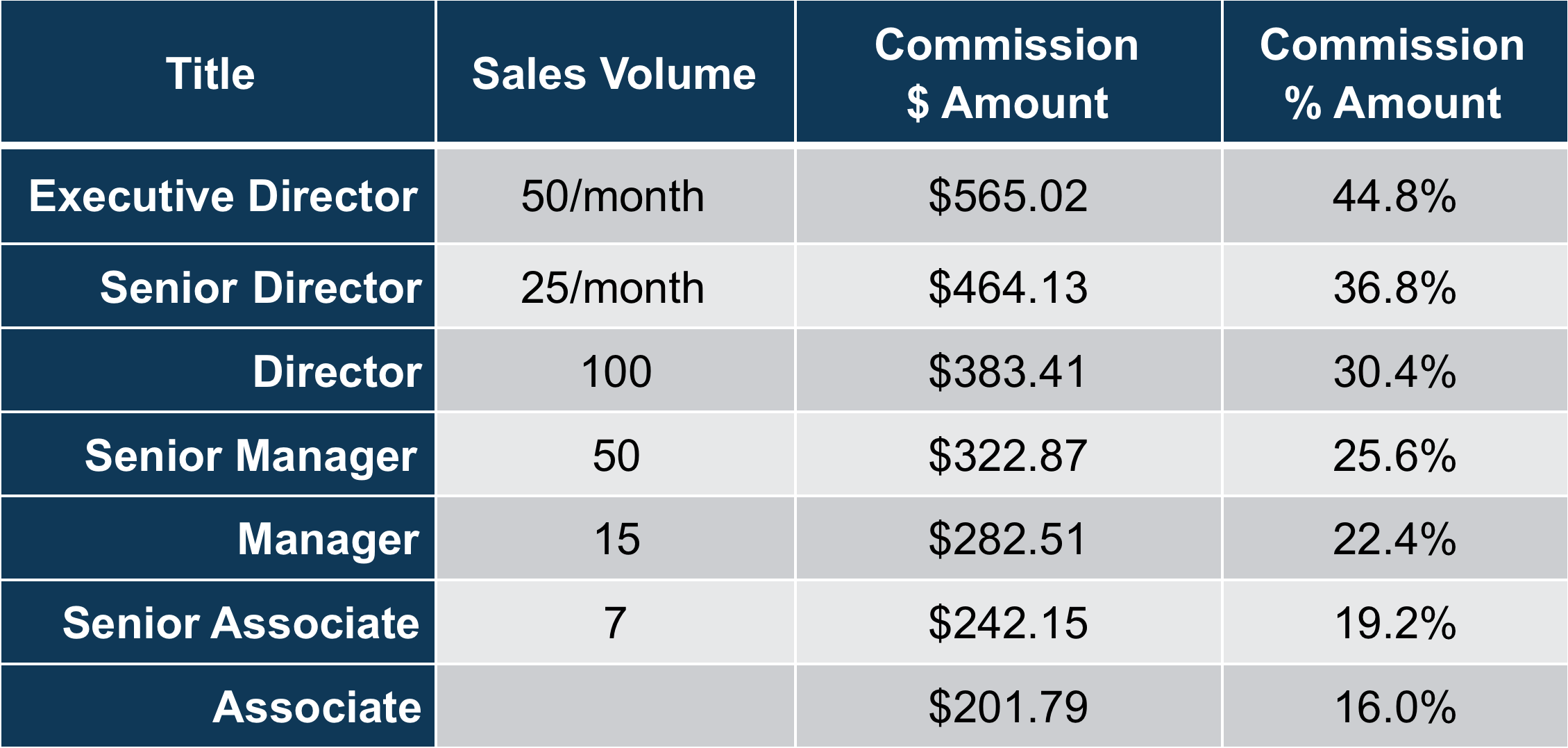 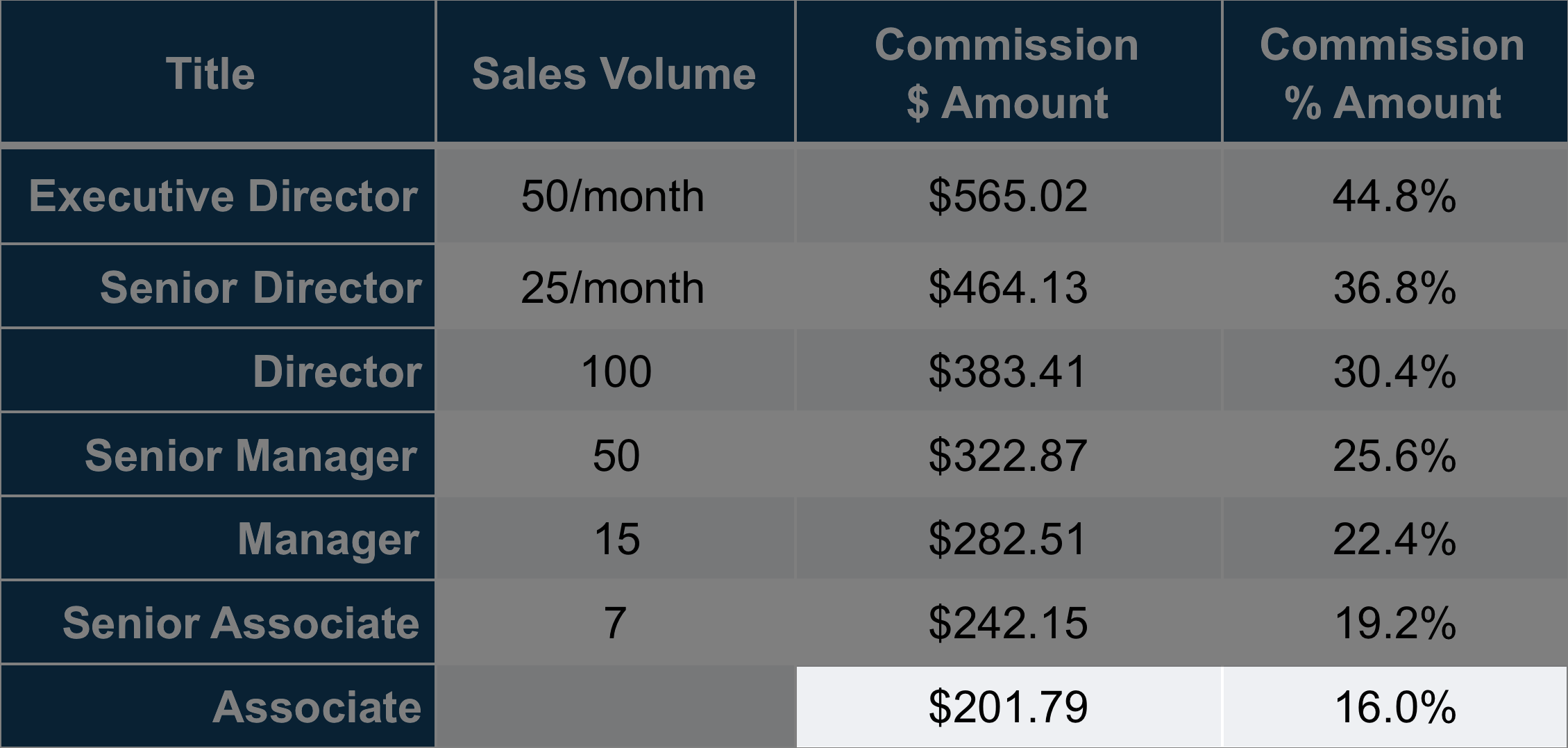 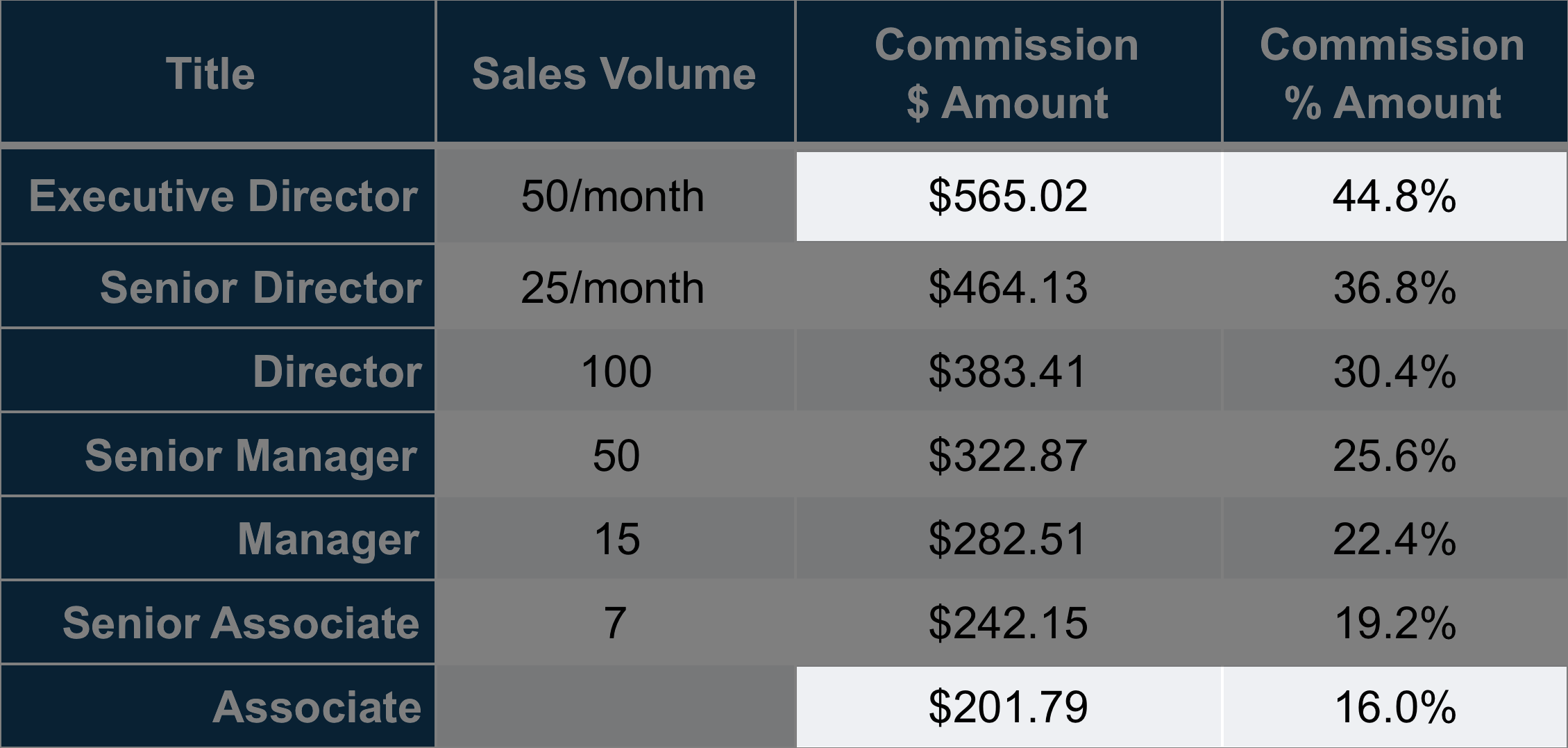 See a compensation plan for complete commission information
[Speaker Notes: At this point, You’re probably wondering what sort of commission and bonus options are available

Let’s first look at the commission plan for one of our Small Business Legal Plans, SmallBiz 50 which is $105/mth.

Your commission is based on your volume.  When you first start out your commission is 16% of the annual premium, and you would earn $201.79 per sale.  As you increase your volume, your commission rates increase.  At Executive Director level, commissions are 44.8% or $565.02 per sale.]
Legalshield and idshield bundled family plan  $35.95/mth
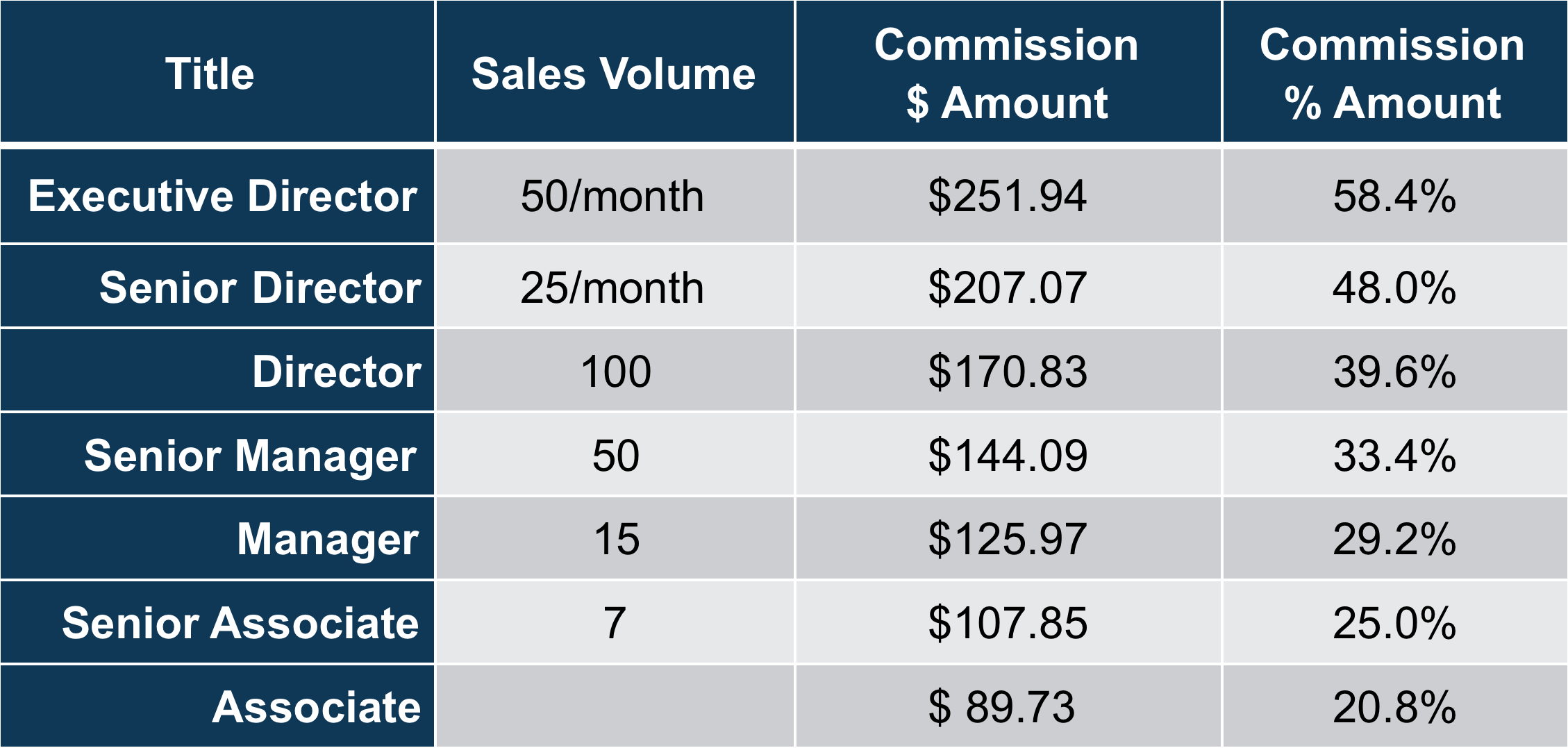 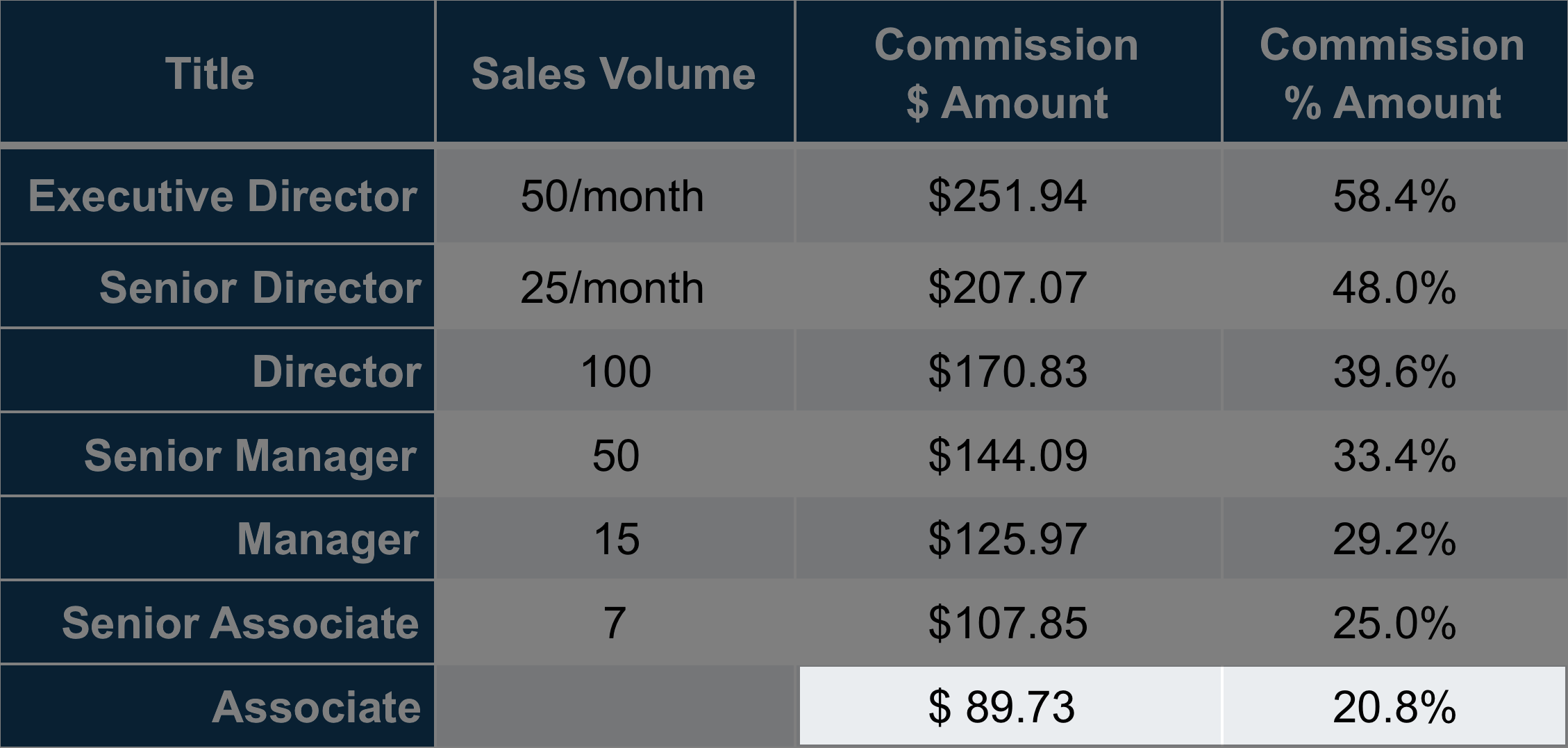 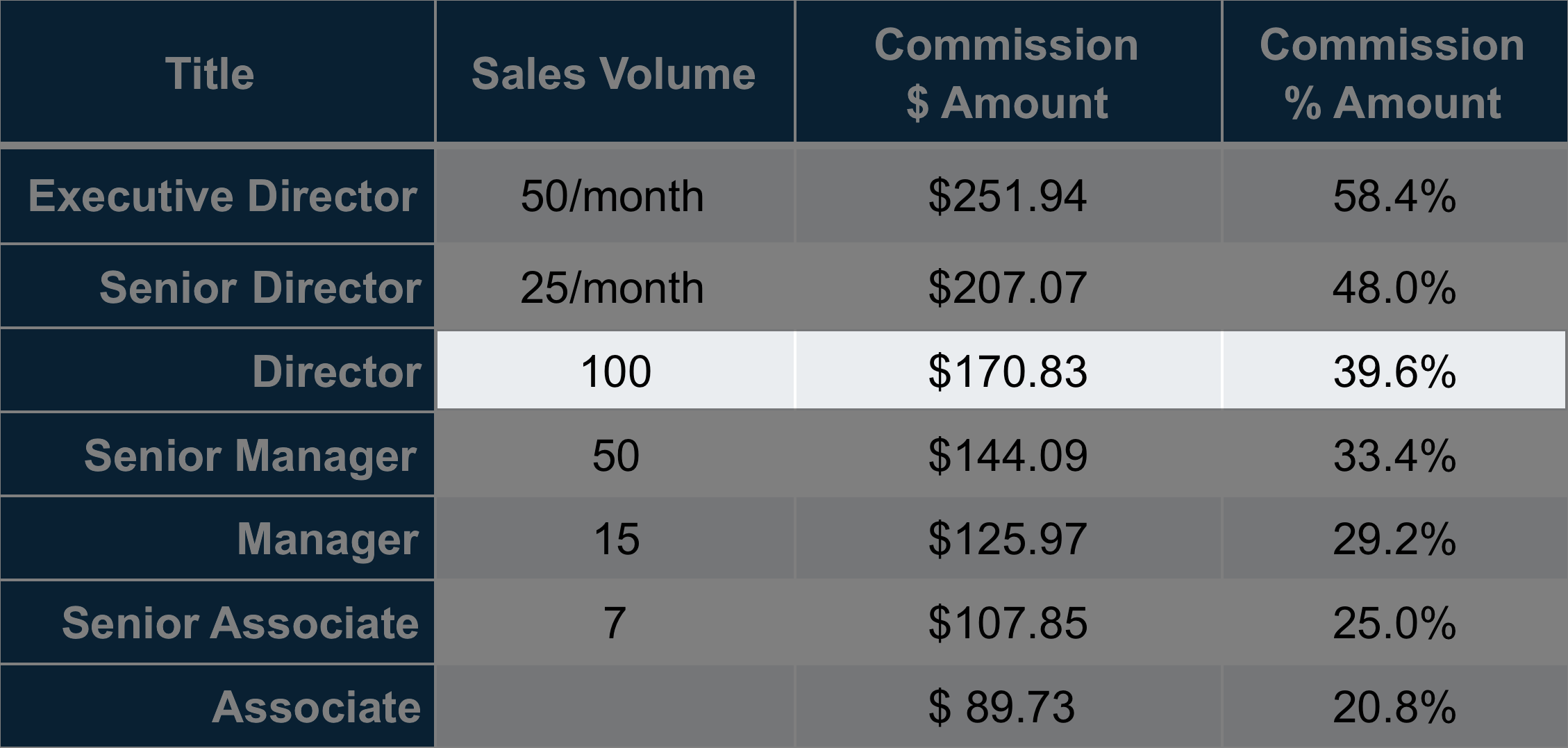 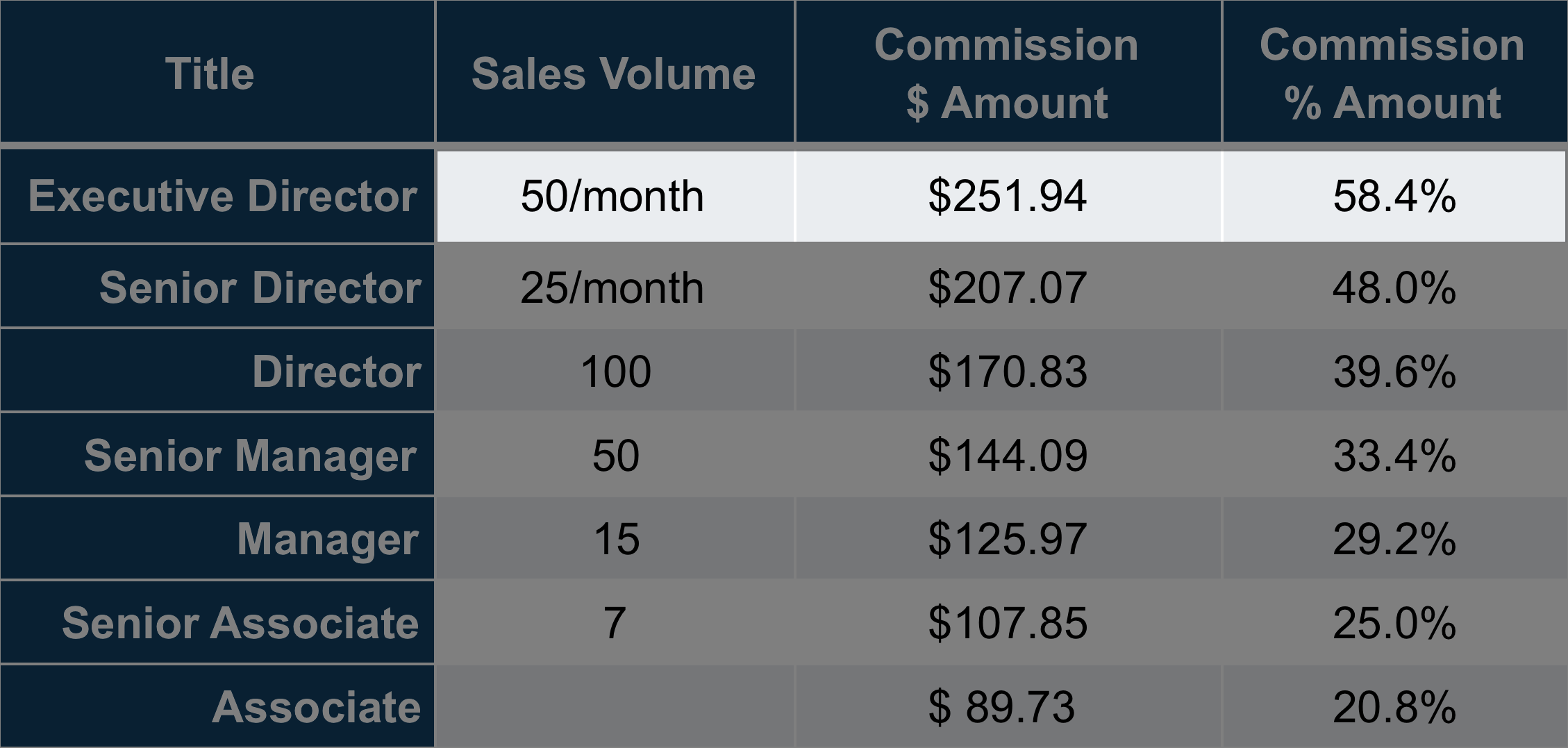 See a compensation plan for complete commission information
[Speaker Notes: Lets now look at the Family Legal and IDShield  bundled plan for groups which is $35.95 per month. 

For this plan you start at 20.8% of the annual premium.  Sales of all products contribute to your total volume, and in this example when you have reached 

100 sales, or Director level,  your commission increases to 39.6%.  Earn even 

more commission with consistent monthly sales volume---up to 58.4%., but you will never fall below Director level once you have achieved it—that is a permanent position!  

Things that sellers love about LegalShield, is that our commission plans are lucrative, and rewards can grow quickly.  

When you build a sales team, you’re rewarded with override commissions on your teams production.]
Residual Income—advanced commission plan
Month after month, year after year, for the life of the membership
Rates range from 1.34% to 21.28% 
Earned after first 12 months of membership
Varies based on Commission Level at time of sale and Monthly Retention Rate of all memberships sold in that calendar month
Residual income offsets any debit balance
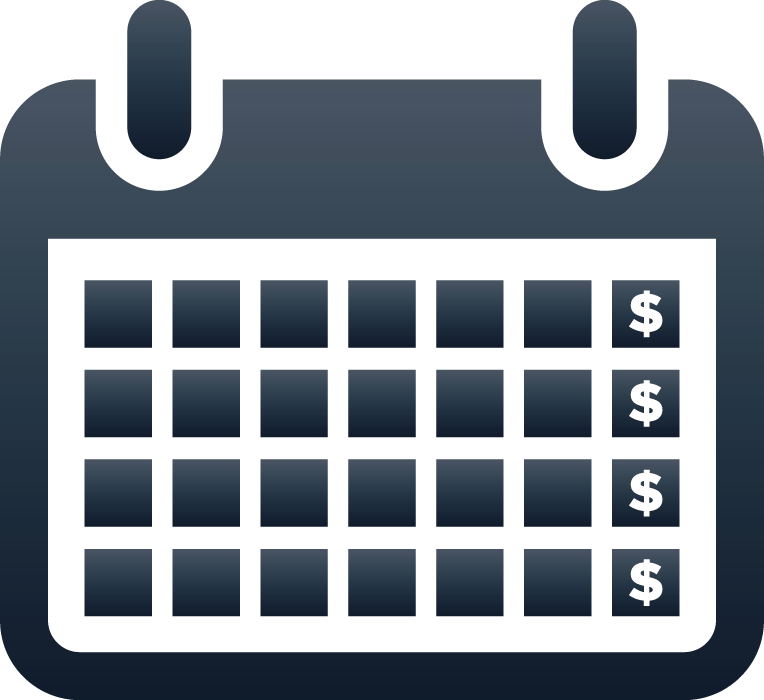 Refer to Commission plan for detailed description
21
[Speaker Notes: Another unique aspect of our compensation program is the ability to earn residual income on your sales.  As long as the membership is active, you will receive a commission check, even if you stop selling LegalShield.  That income can be part of the legacy left to your family too!

Residual income on the Advanced Commission option ranges from  1.34% to 21.28% and begins after the  12th month of membership 

This variable component is based on the commission level at the time of the sale and the member retention rates 

Residual income will first offset any debit balance accumulated from the advanced commission plan.]
Recognition and incentives
You are eligible to increase your Performance Club monthly bonus from $300 to $500 if you purchase or lease a qualifying BMW.
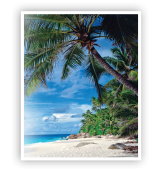 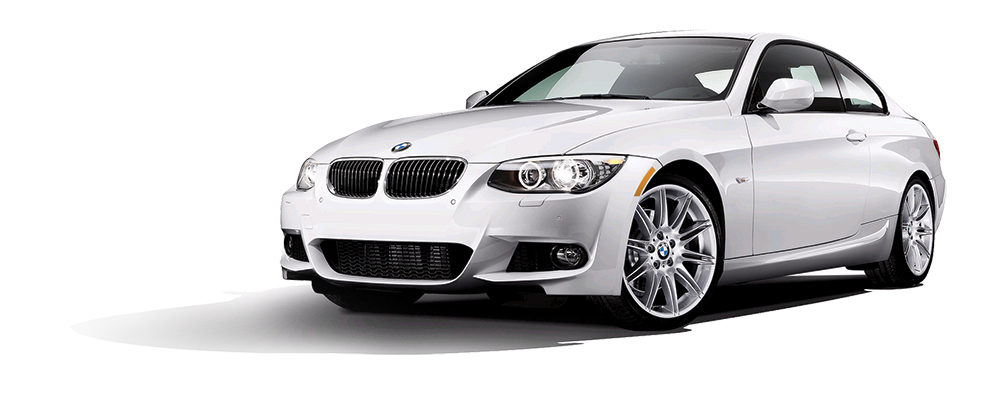 Each year LegalShield sends its top 
Associates on an exclusive trip to 
fantastic destinations.
The company also provides special contests and promotions throughout the year including a Business Solutions incentive!
Note: See Performance Club brochure for all details and requirements. Must be enrolled in LegalShield Advantage
[Speaker Notes: Performance Club is our recognition program for top sellers.  By achieving consistent sales success, you may be eligible for a Monthly bonus of $300, or $500 if you purchase or lease a qualifying BMW! 

All expense paid trips are also part of Performance Club. LegalShield Business Solutions has contests and promotions throughout the year as well.  

Please be sure to speak with your LegalShield representative about how all of our compensation programs work and how you can use them to maximize your income.]
A unique opportunity for entrepreneurs
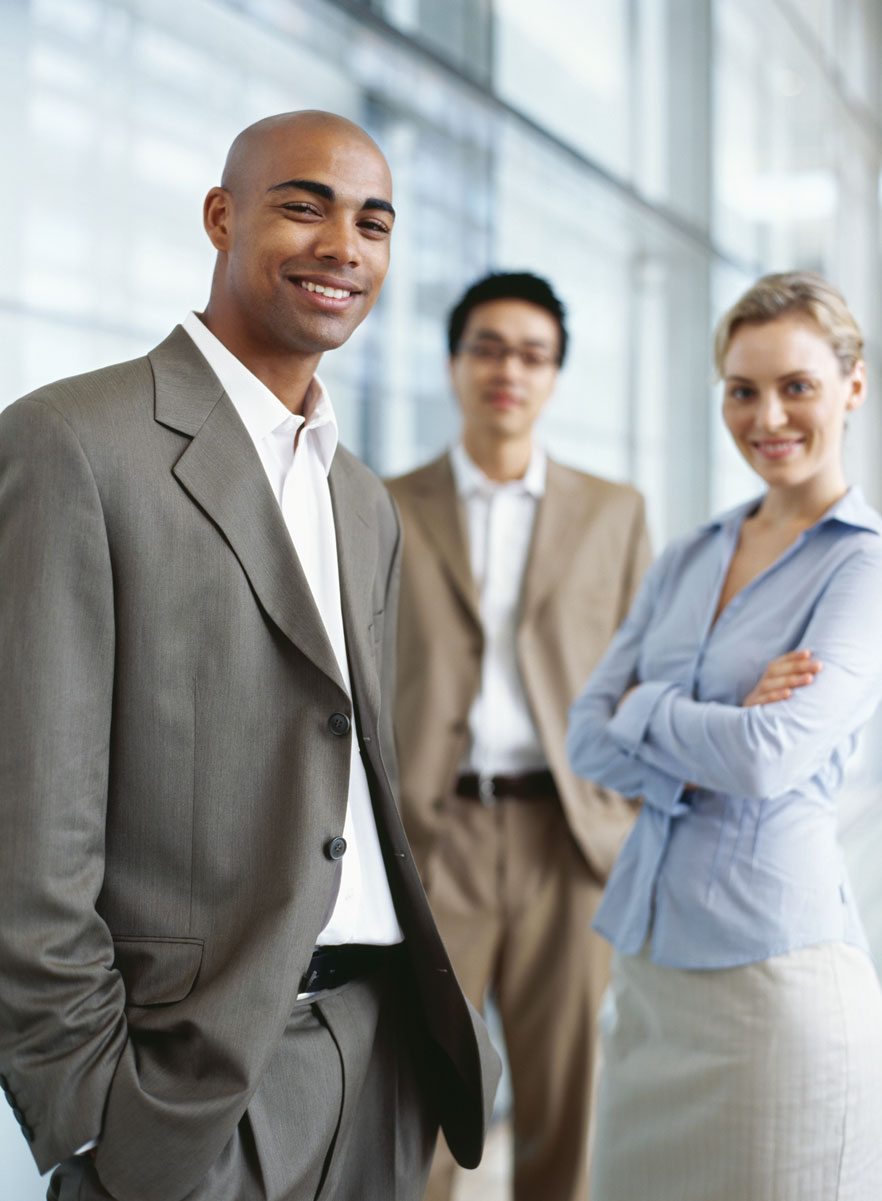 Low start up costs
No set territories or quotas
Industry-leading products
Established company 
High customer satisfaction ratings
Tools to on-board new team members
[Speaker Notes: If you’re looking for a new business opportunity, you’ll be pleased to know that our 

start-up costs are low, and you can build your organization 

without concern for territory or quota.  All that and the satisfaction of providing 

industry leading products that fill an important need –equal access to justice and identity theft protection,

the confidence that those services come from an established company with 

high customer satisfaction ratings.  And

Proven tools to help on-board you and your team members]
Entrepreneur support
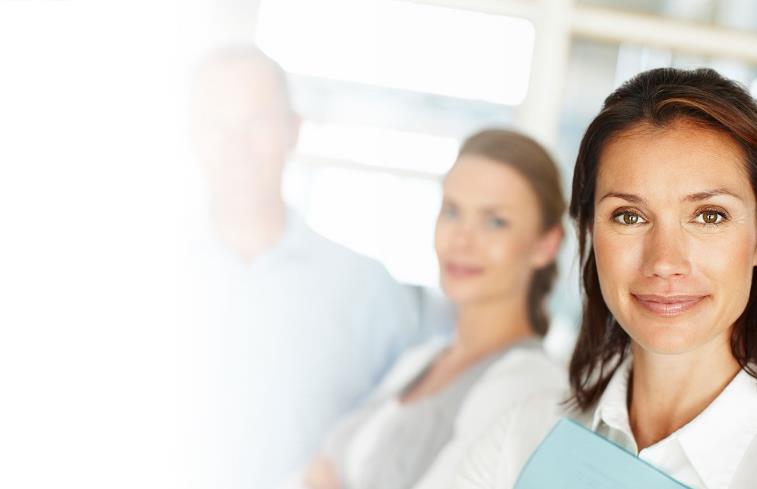 Quick access to revenue and commission reporting
Marketing support
Enrollment support
Electronic, paper, web enrollment
Ongoing enrollment support
Informational web sites for clients
Electronic, paper and self-bill options
Product and Field training
24
24
[Speaker Notes: LegalShield also has an extensive support organization.

Our on-line portal gives you quick access to revenue and commission reporting, as well as marketing materials and other marketing support.

For voluntary benefit selling, there are electronic, paper and web enrollment options, as well as ongoing enrollment support, including informational web sites for clients, and electronic, paper and self-bill options

In addition, we offer extensive training programs to sell our products..]
LegalShield Advantage
Start up Fee - $249 with 1 year of LSAdvantage included
[Speaker Notes: LegalShield Advantage is our eService program and gives you the opportunity to invest in your business with extra technology and tools, as well as participate in Performance Club and the Business Solutions Incentive program.  You also receive access to the well-respected FranklinCovey Personal Development training.

Becoming a LegalShield Independent Associate is a great investment.  The Start up Fee is only $99 and
LegalShield Advantage is an additional $19.95/mth

For a start up fee of $249, you get 12 months of LegalShield Advantage included, that’s a savings of almost $90!]
Some Success Stories
“
After over 10 years in the Corporate world, I was looking for an entrepreneurial venture where I could tap into my love of working with people and making a difference in society.  LegalShield is all that and more. I work with a great team of people from all across North America.”

Patti Davison-Smith, Vancouver, British Columbia
Actual LegalShield Associate
[Speaker Notes: Here are some success stories from some of the Independent Associates who found success in selling and building a team.

Patti Davison-Smith from Vancouver, British Columbia said
After over 10 years in the Corporate world, I was looking for an entrepreneurial venture where I could tap into my love of working with people and making a difference in society.  LegalShield  is all that and more.  I work with a great team of people from all across North America.”]
Some Success Stories
LegalShield’s B2B opportunity enables me to leverage my background and contacts to do what I love—help other professionals and entrepreneurs to grow their business, protect their families and their employees. In a wide open market, I’m able to build a lasting book of business that pays generous commissions and renewal income, willable down two generations—powerful!” 
 
Kalon Goodrich, Nanaimo, British Columbia
“
Actual LegalShield Associate
[Speaker Notes: Kalon Goodrich from Nanaimo, British Columbia told us

“LegalShield’s B2B opportunity enables me to leverage my background and contacts to do what I love - help other professionals and entrepreneurs to grow their business, protect their families and their employees.  In a wide open market, I’m able to build a lasting book of business that pays generous commissions and renewal income, willable down two generations – powerful!”]
Get started today!
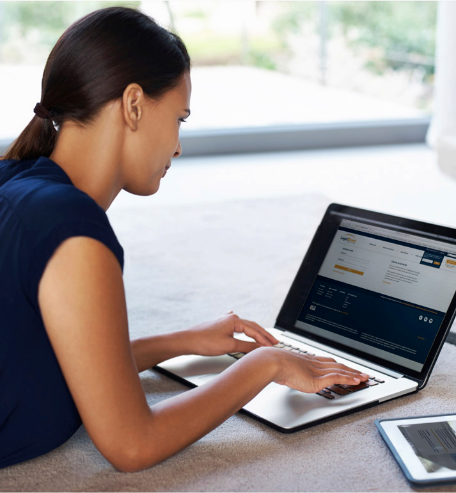 Contact your LegalShield Representative,

E-mail us at brokerleads@legalshield.com and we’ll contact you,

Or, visit business.legalshield.com
28
[Speaker Notes: So, are you  interested in selling LegalShield and IDShield?  Here are the next steps:

If you already have a LegalShield representative meet with them to discuss your contract options and ask any questions you may have.  
If you don’t have a LegalShield representative , please send us an email at and we’ll contact you, or visit business.legalshield.com]
Thank You
LegalShield
The information contained in this material is for illustrative purposes only and is not a contract. It is intended to provide a general overview of the legal plan benefits, identity protection benefits and commission opportunities. Please remember that only the plan contract can give actual terms, coverage, amounts, conditions, and exclusions. Check benefit availability in your state/province.
Marketed by Pre-Paid Legal Services, Inc. dba LegalShield or applicable subsidiary:Pre-Paid Legal CasualtySM, Inc.In Florida: Pre-Paid Legal Services, Inc., of FloridaIn Virginia: Legal Service Plans of Virginia, Inc.Pre-Paid Legal Access, Inc.PPL Legal Care of Canada, Inc.
©2016 LegalShield, Inc.
[Speaker Notes: Thank You for your interest in LegalShield.]
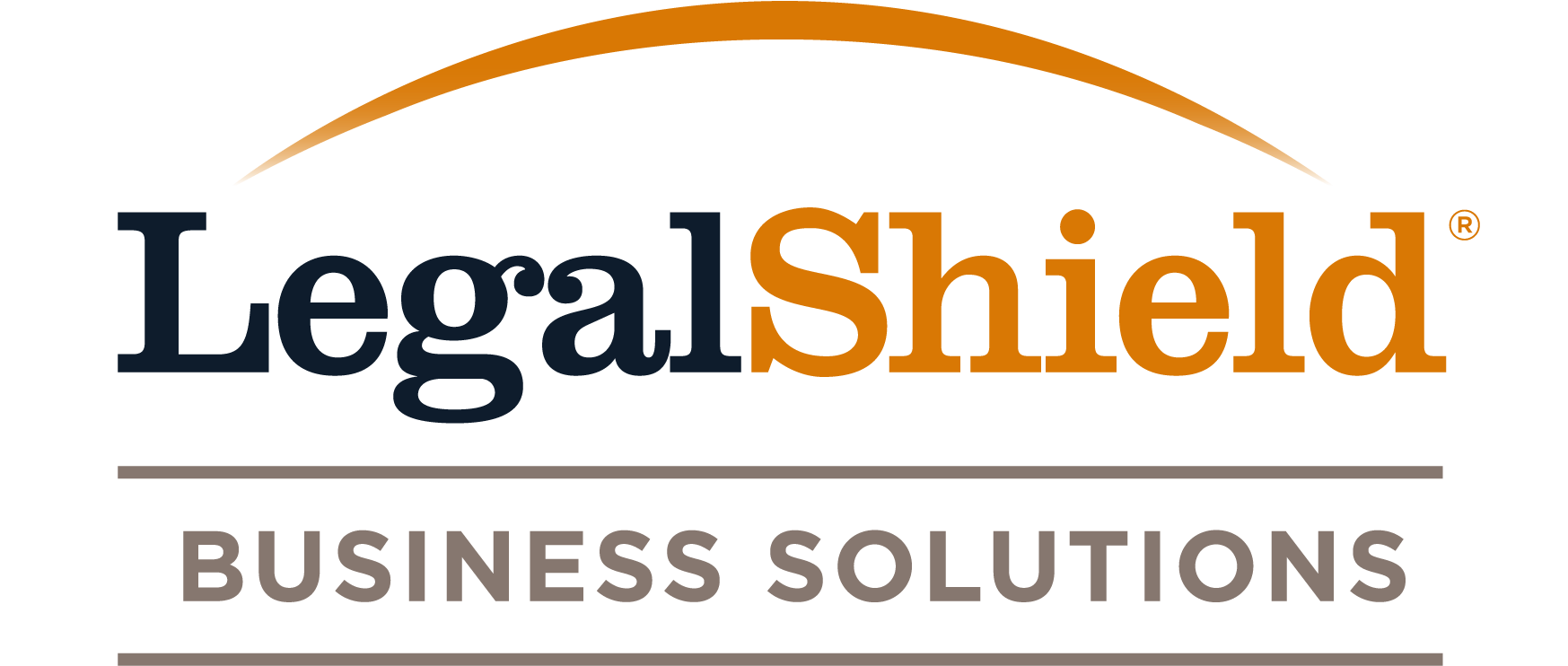